نشاط
أدوات
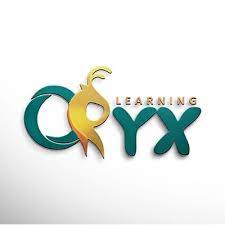 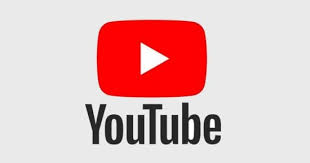 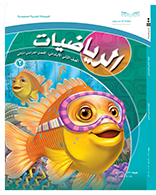 الفصل الــ١٣
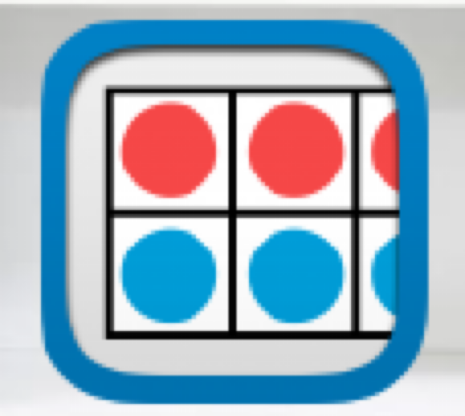 جمع الأعداد من ٣ أرقام وطرحها
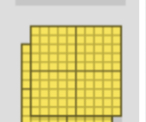 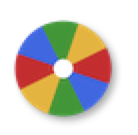 (١٣-٨) الطرح بإعادة تجميع المئات
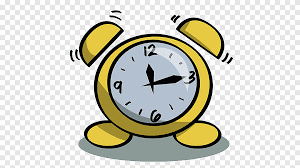 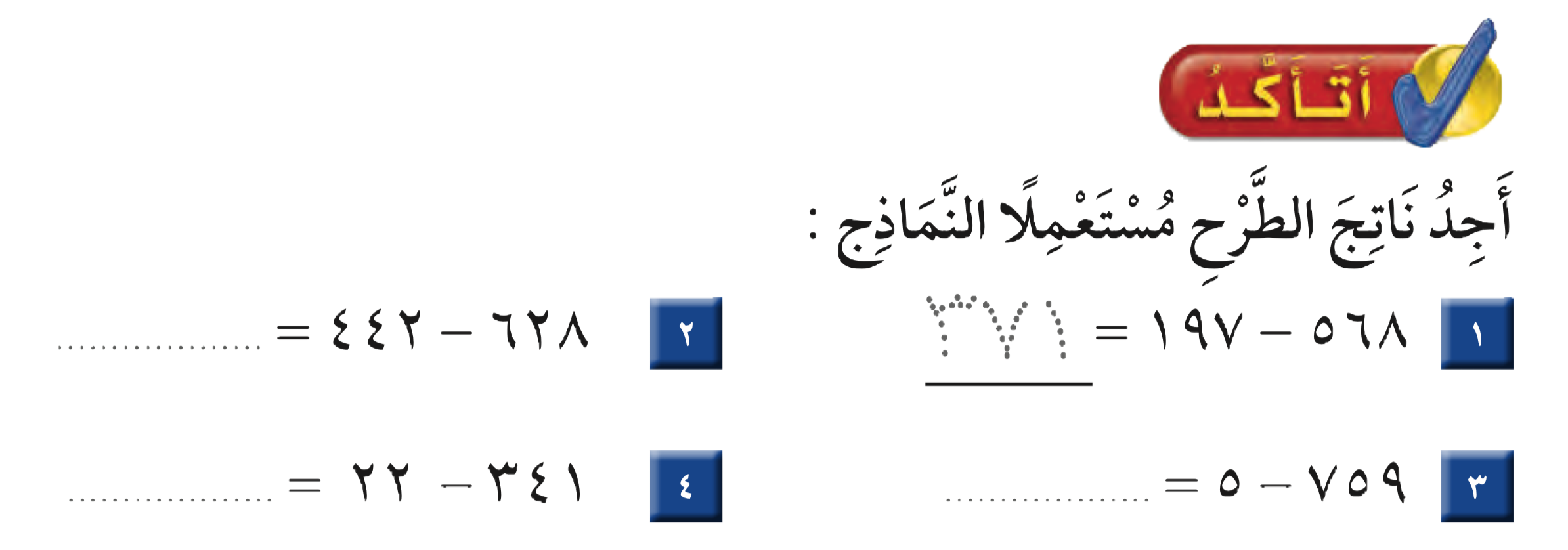 ١٨٦
٣٧١
٣١٩
٧٥٤
٤
١
١٣
١٤
٨
١٤
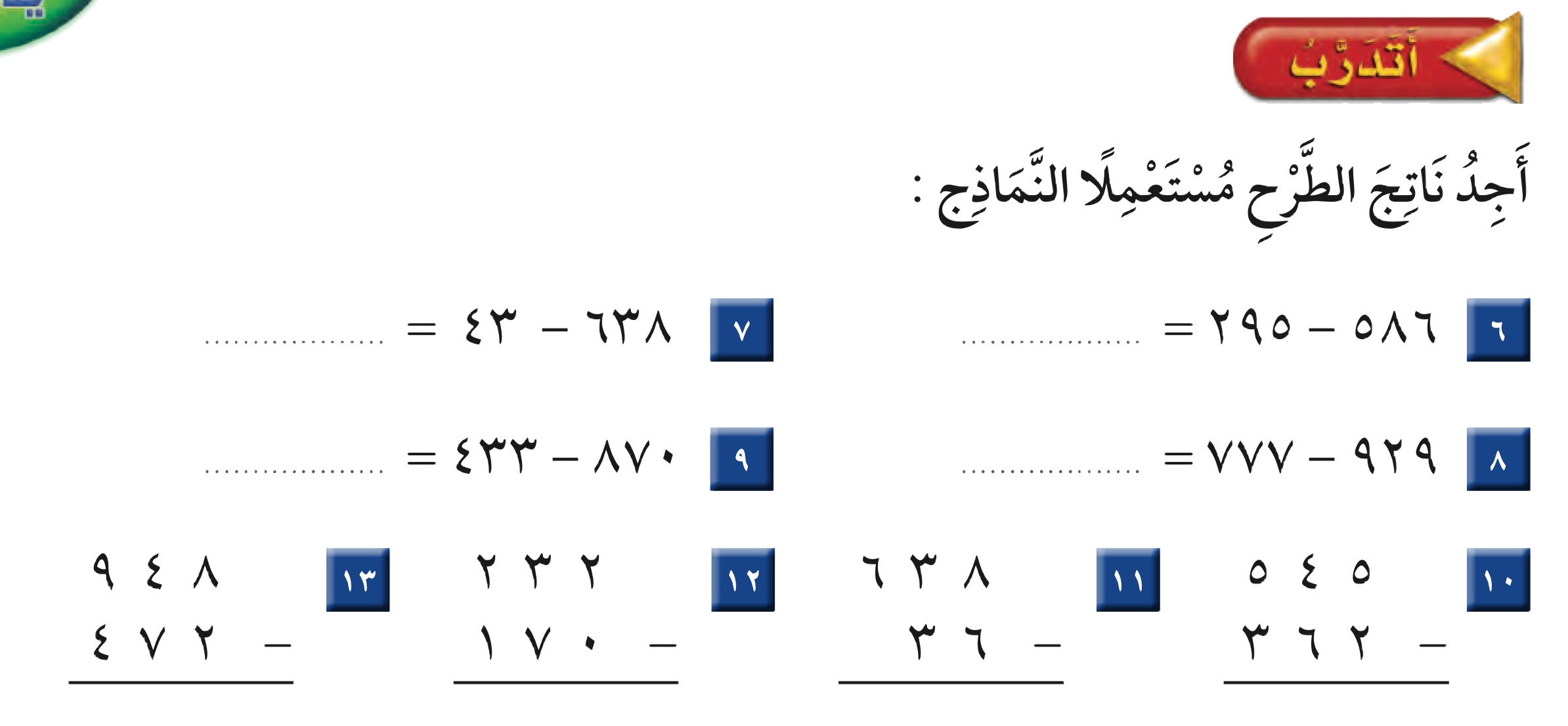 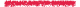 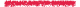 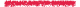 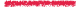 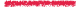 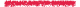 ٠٦٢
٤٧٦
١٨٣
٥٩٥
٢٩١
٤٣٧
١٥٢
٦٠٢
٧
١٢
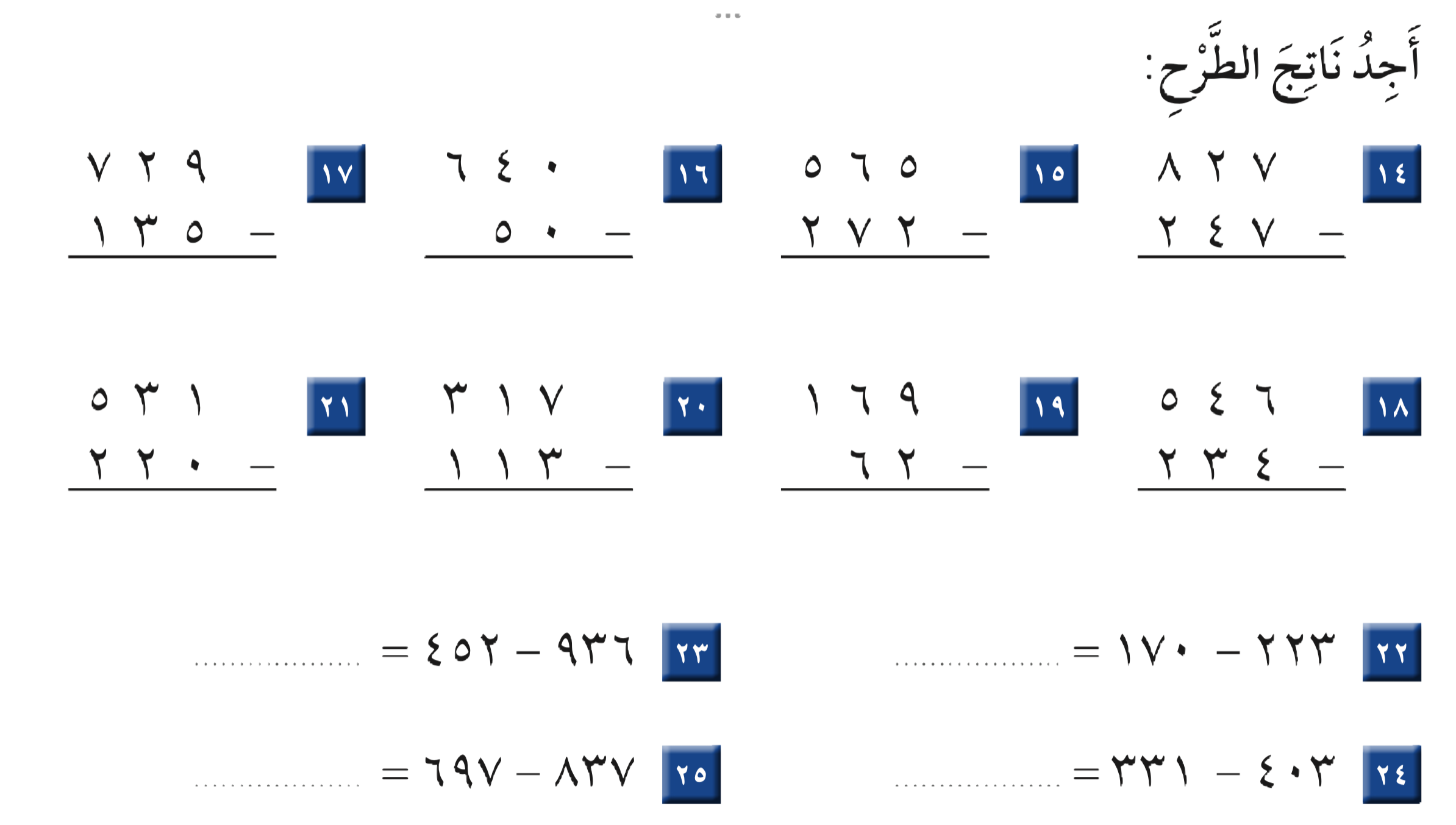 ٤
٥
٦
١٦
١٤
١٢
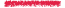 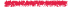 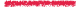 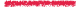 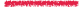 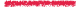 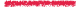 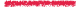 ٥٨٠
٢٩٣
٥٩٠
٥٩٤
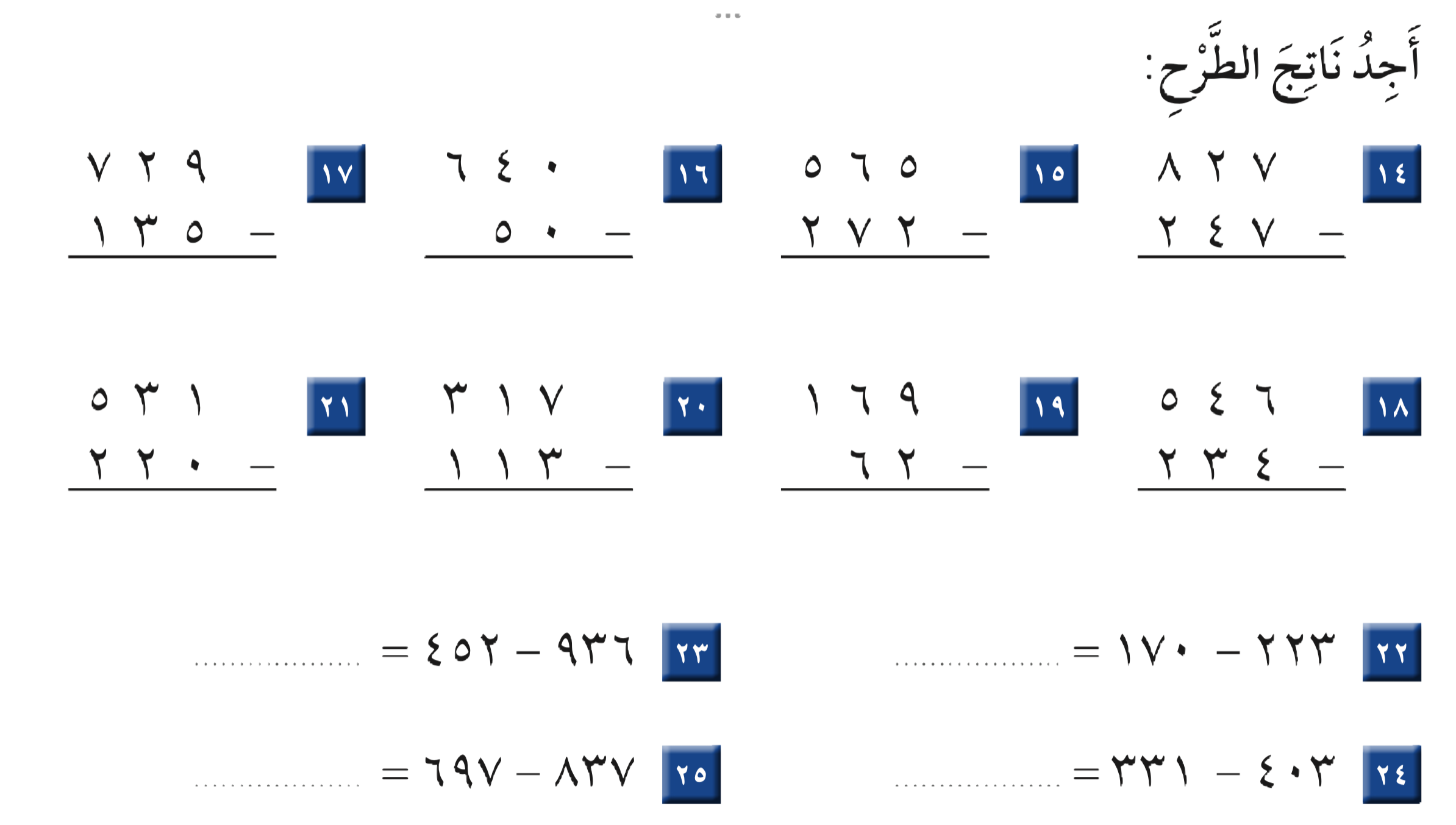 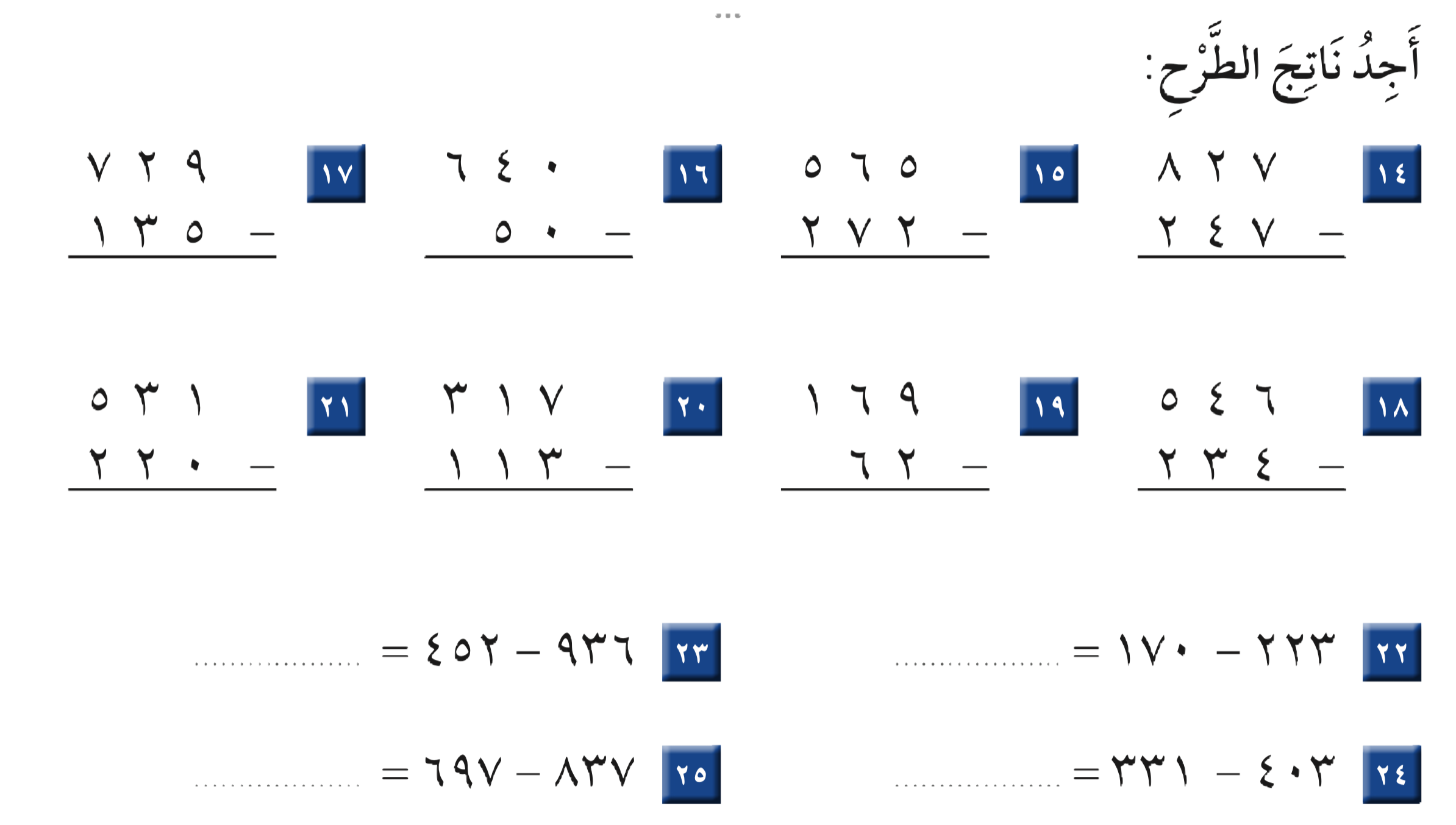 ٢٠٤
٣١٢
٣١١
١٠٧
٤٨٤
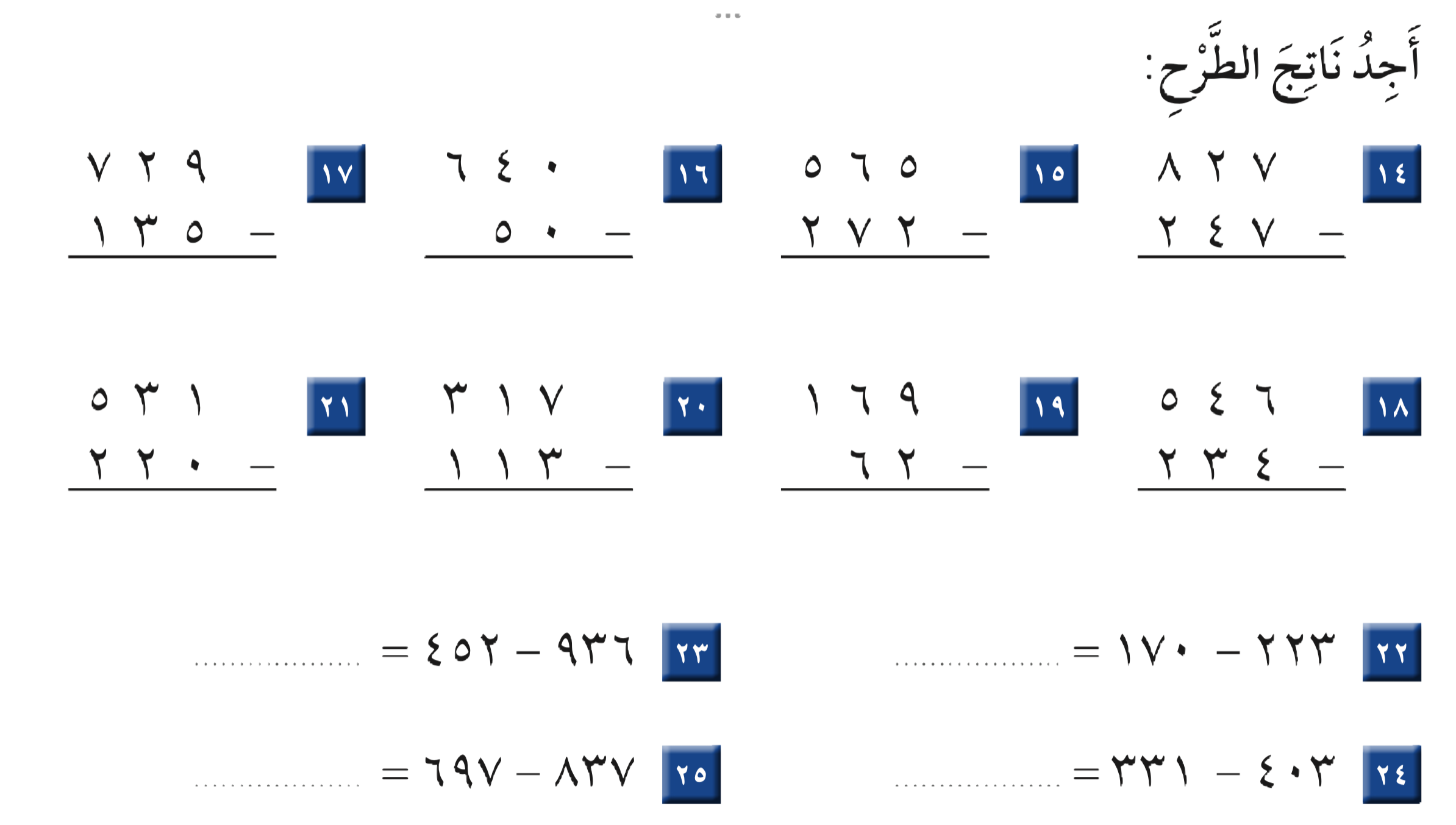 ٠٥٣
١٤٠
٠٧٢
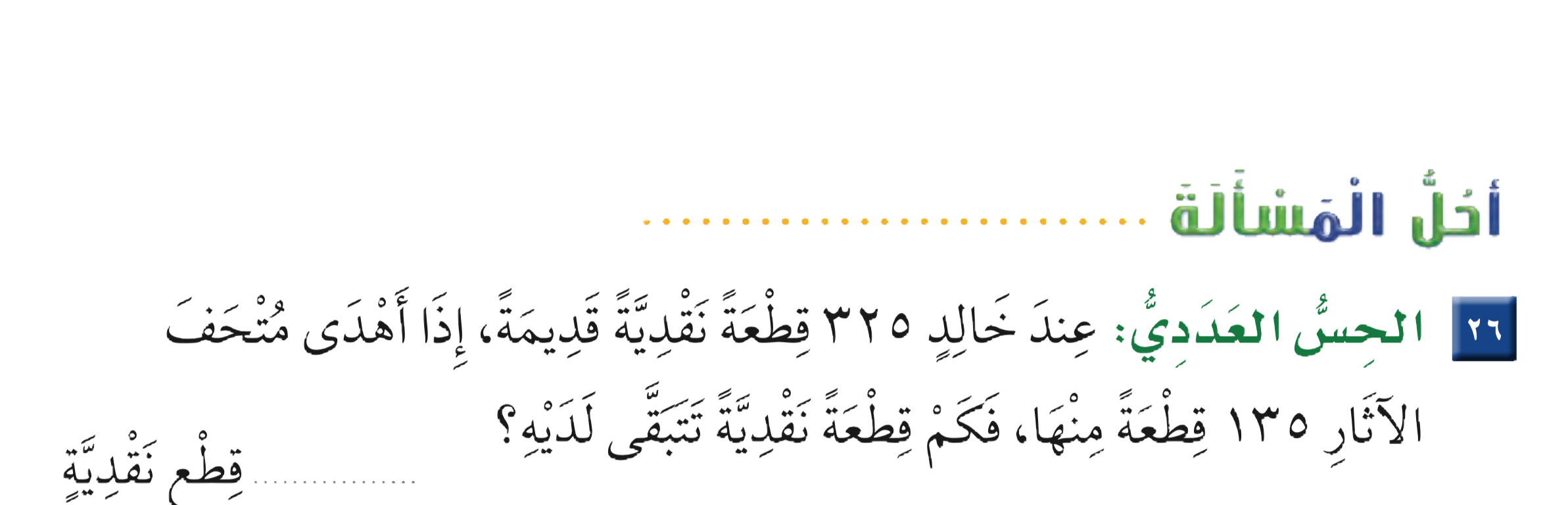 ٢
١٢
٣٢٥
-
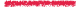 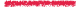 ١٣٥
١٩٠
١٩٠